要聽誰的？
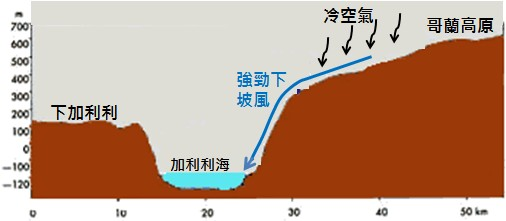 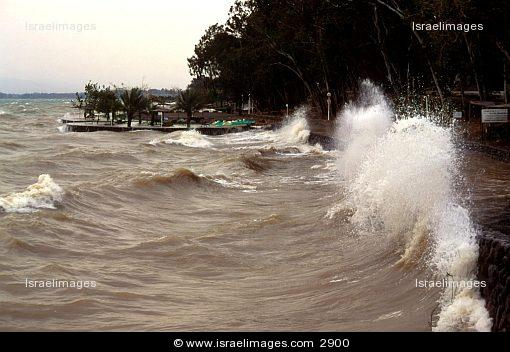 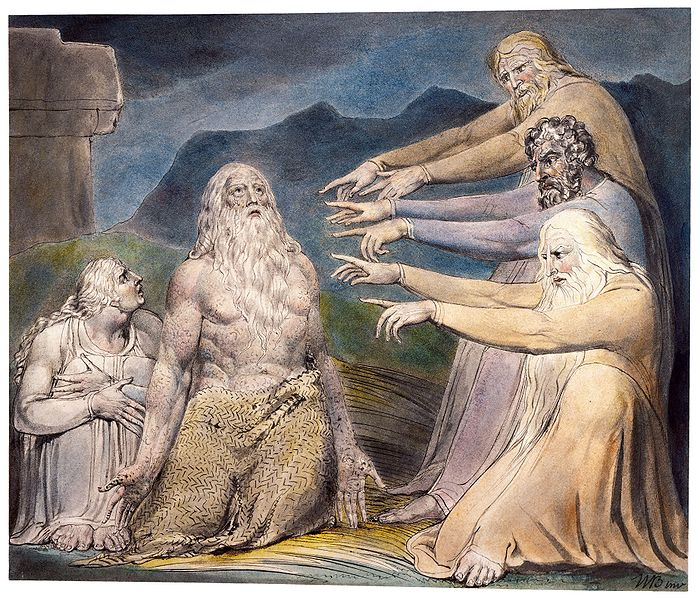 約伯
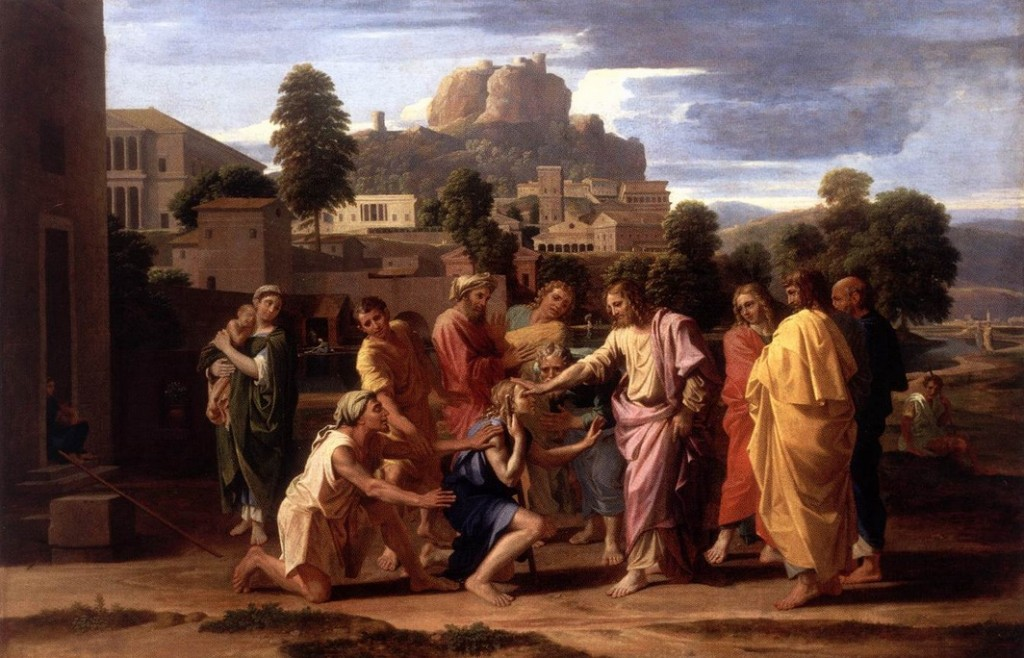 生下來就失明的人
這事於我有如挪亞的洪水。

         以賽亞書54:9
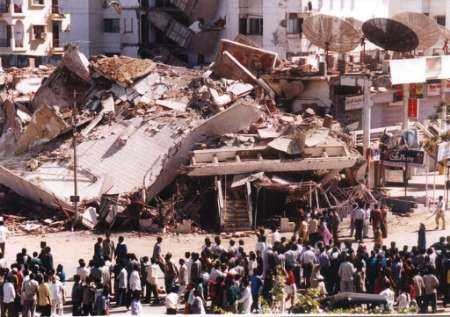 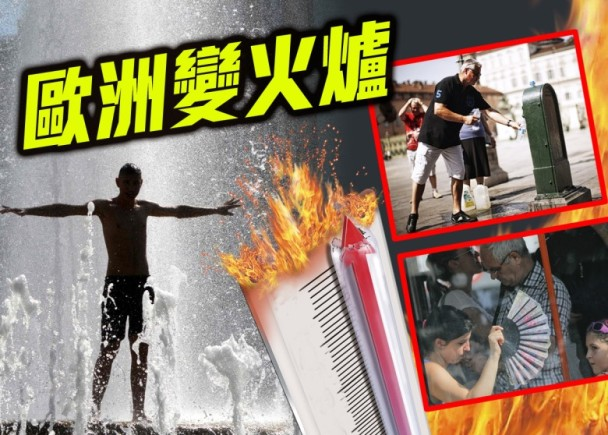 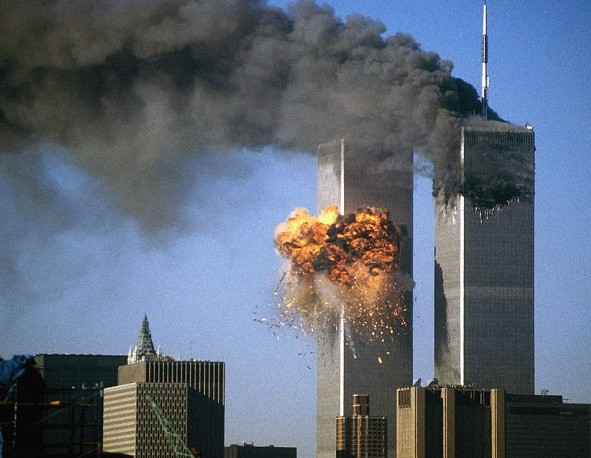 印度30,000
美國2977
歐洲70,000
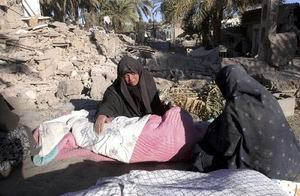 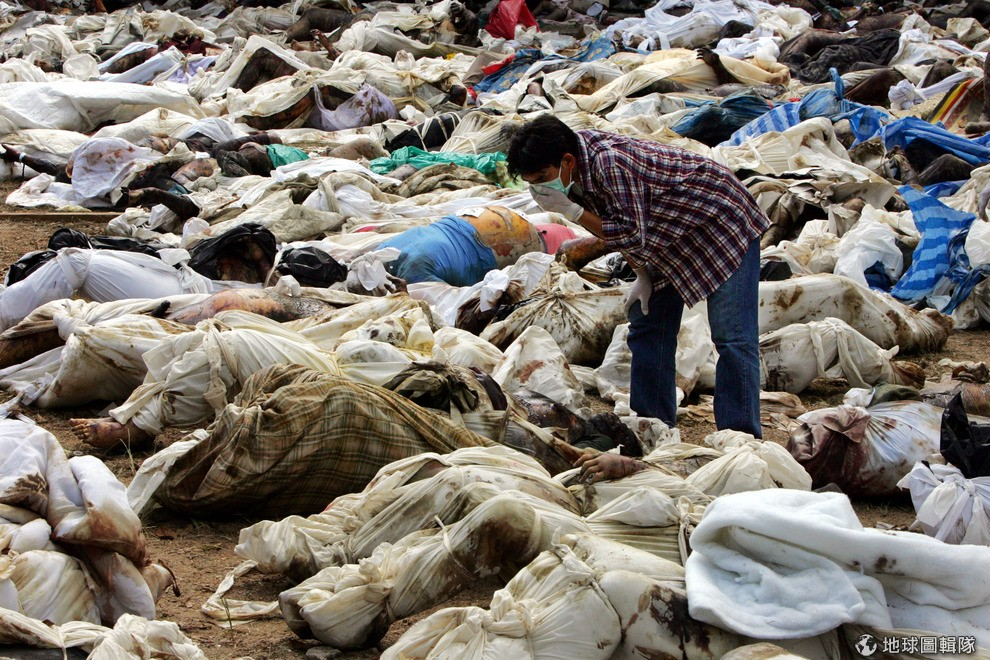 伊朗28,000
南海210,000
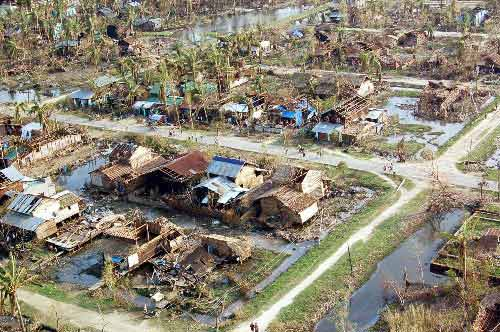 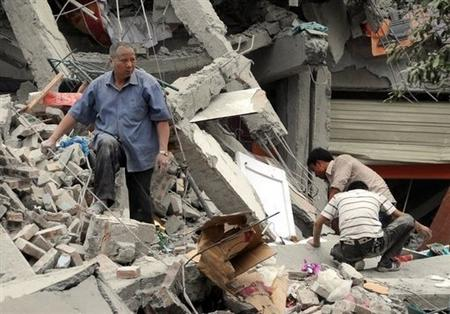 緬甸100,000
海地200,000
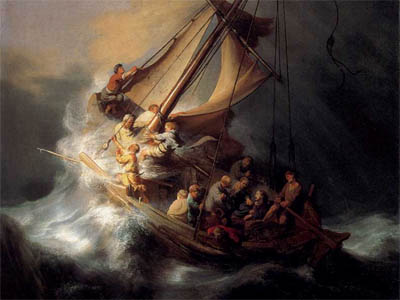 只因見風很強，害怕起來，將要沉下去，就喊著說：主啊，救我！   （馬太福音14:30）
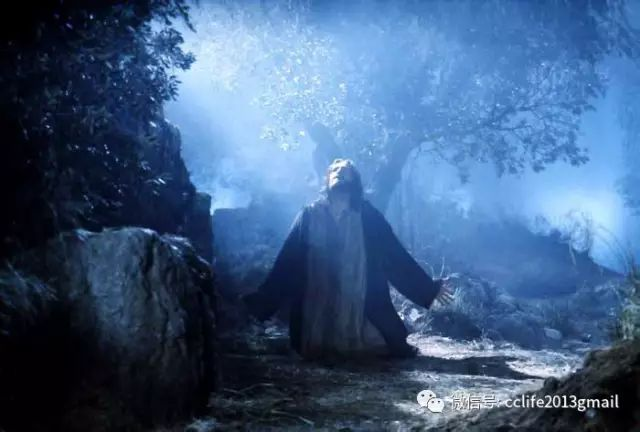 耶穌去到山上，為他們禱告
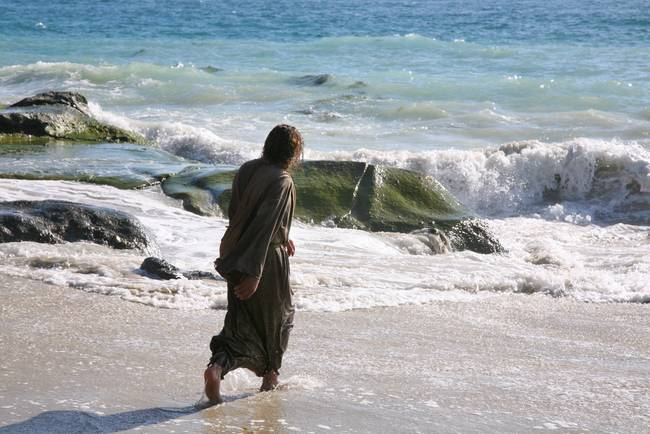 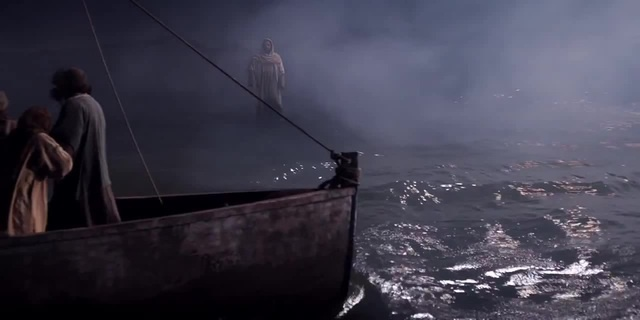 耶穌站在岸邊，看著他們
耶穌走在海面，往門徒那裡去
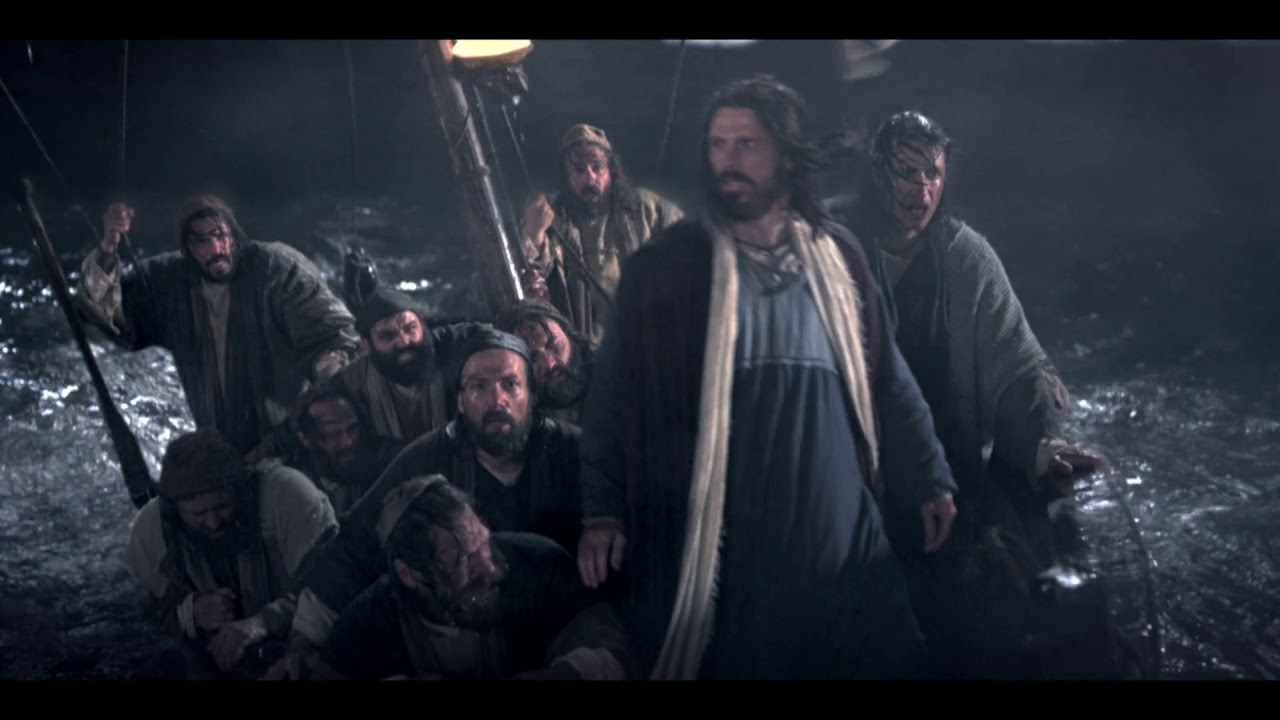 放心，是我，不要怕！
51 於是他到他們那裡，一上船，風就停了；他們心裡十分驚奇。
你，要聽誰的？
52這是因為他們不明白那分餅的事，心裡還是愚頑。